CONceptualizing:intensions and extension of constructs
AIM
Intension and extension of constructs

Two (of four) relationships between constructs and facets:
Necessary and Sufficient
Family resemblance (sufficiency)
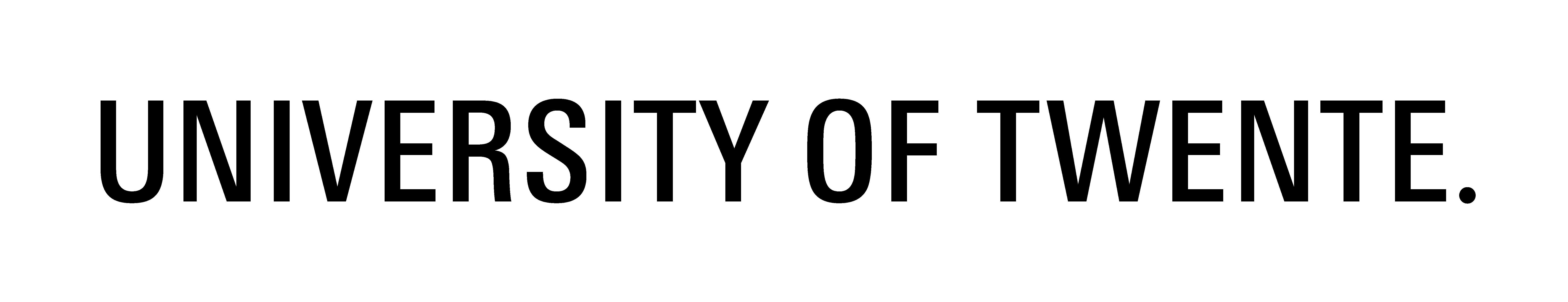 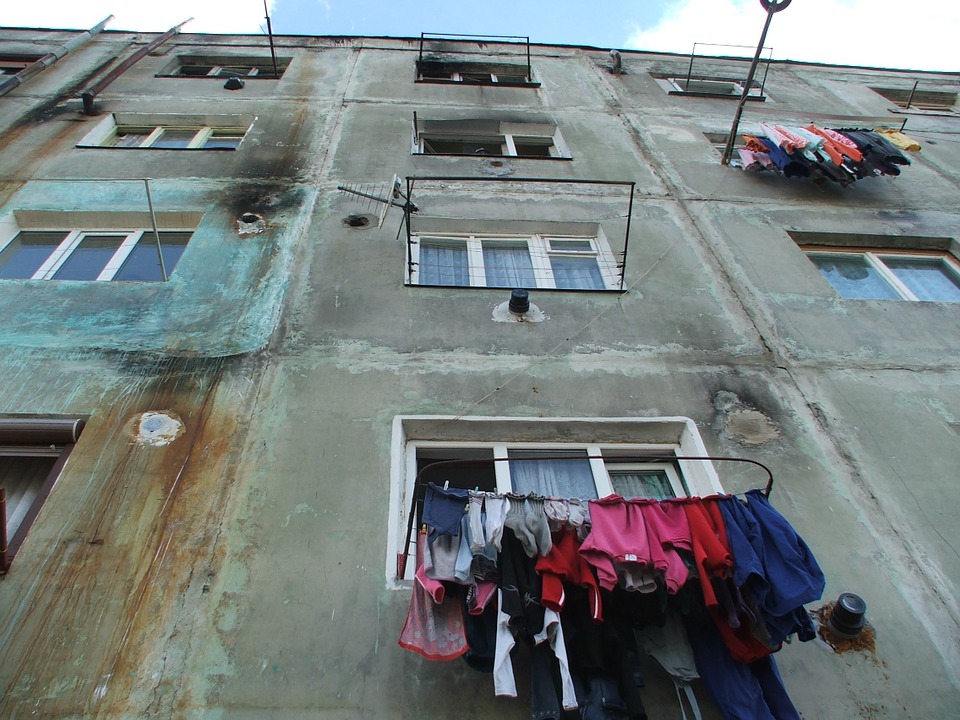 EXAMPLE: CONCEPTUALIZING A ‘POOR NEIGHBORHOOD’
Dichotomous variable ‘(not a) poor neighborhood’
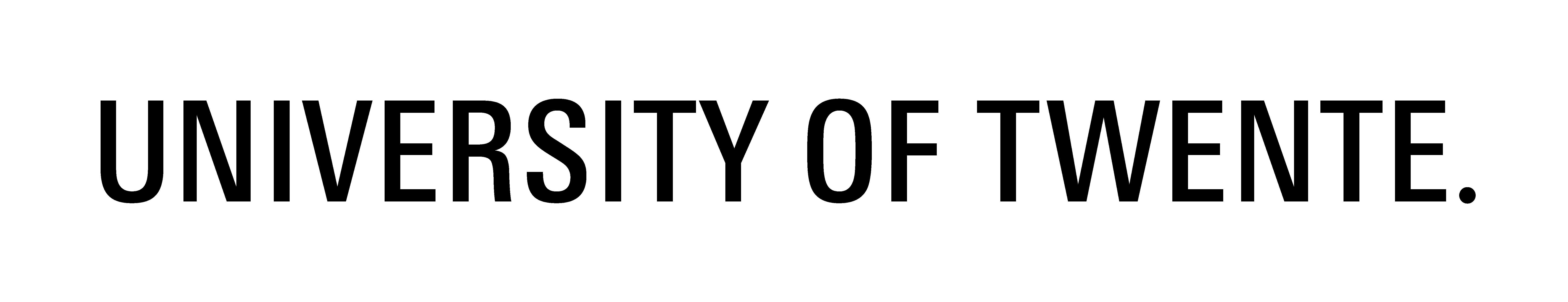 ‘CONSTRUCTS’ CONSIST OF ‘FACETS’
Facets
variable
Construct/Concept/Term
variable
variable
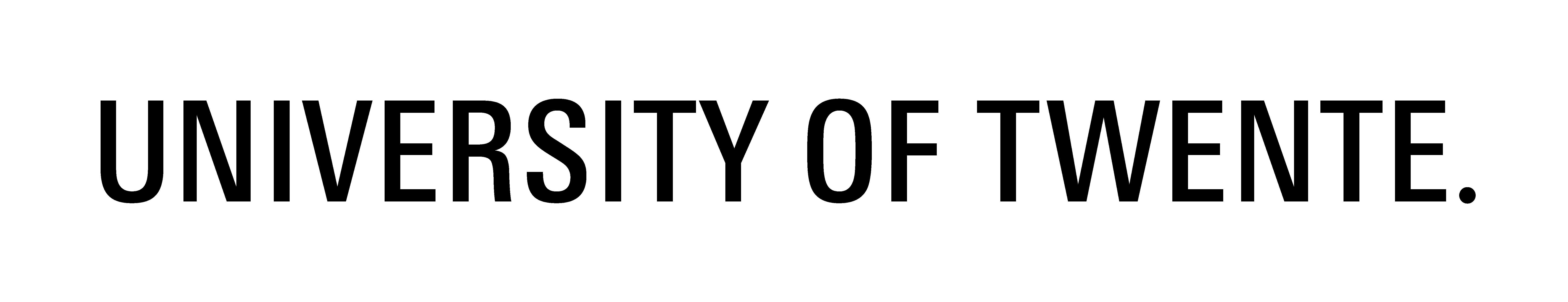 EXAMPLE: POVERTY OF NEIGHBORHOODS
Facets
Average income of inhabitants
Construct/Concept/Term
Average education level of inhabitants
Poor neighborhood or not
Quality of houses
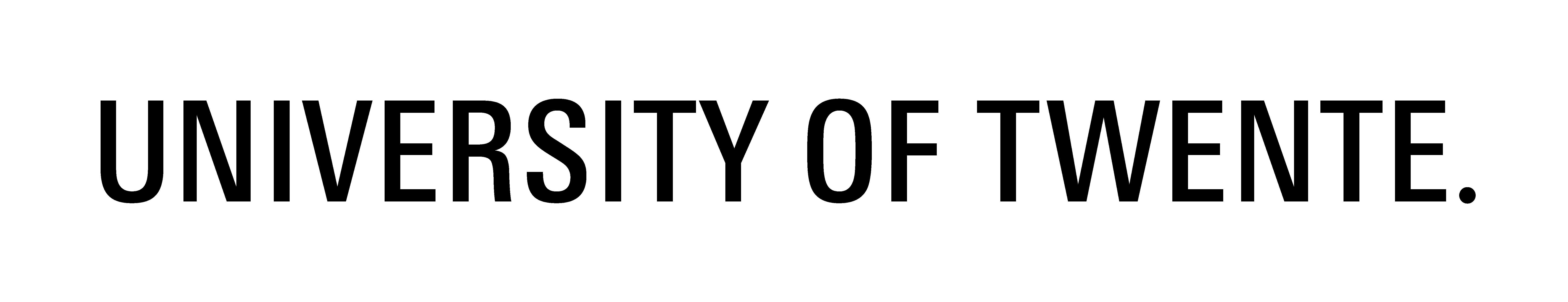 RELATING FACETS AND TERMS
Four types of relationships:
(Missing: a set of related concepts)
(Not: 	creating (matrix) typologies)

And: 	necessary and sufficient conditions
Or: 		family resemblance
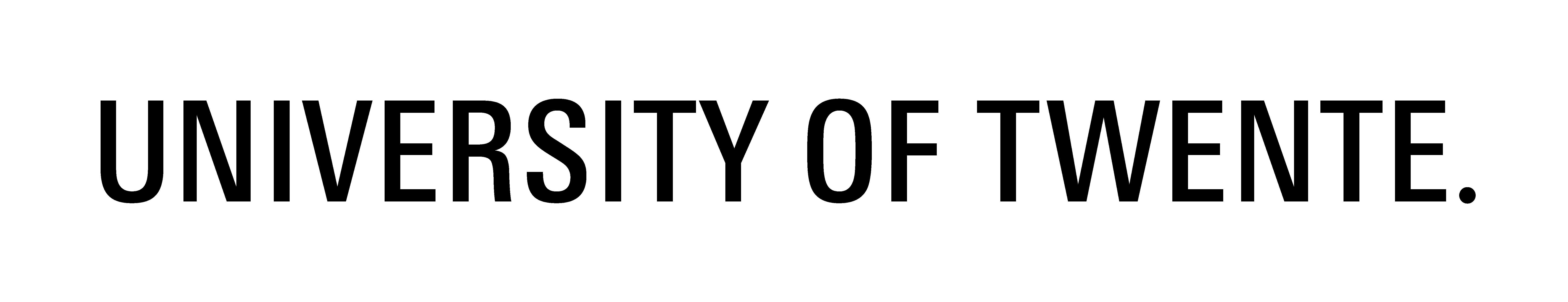 EXAMPLE: POVERTY OF NEIGHBORHOODS
Facets
Average income of inhabitants
Lowest 10% or not
and
Construct/Concept/Term
Average education level of inhabitants
Over 20% only basic level of education (or not)
Poor neighborhood or not
and
and
At least 20% should be renovated (or not)
Quality of houses
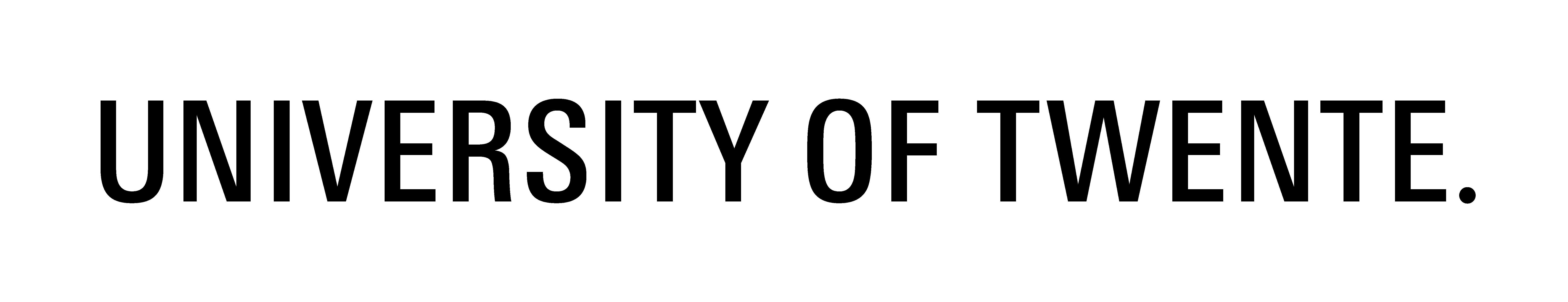 [Speaker Notes: De grenswaarde bepaalt ook de intensie van het begrip, … dus naar 20% doet ook de extensie stijgen ….]
EXAMPLE: POVERTY OF NEIGHBORHOODS
Facets
Average income of inhabitants
Lowest 10% or not
or
Construct/Concept/Term
Average education level of inhabitants
Over 20% only basic level of education (or not)
Poor neighborhood or not
or
or
At least 20% should be renovated (or not)
Quality of houses
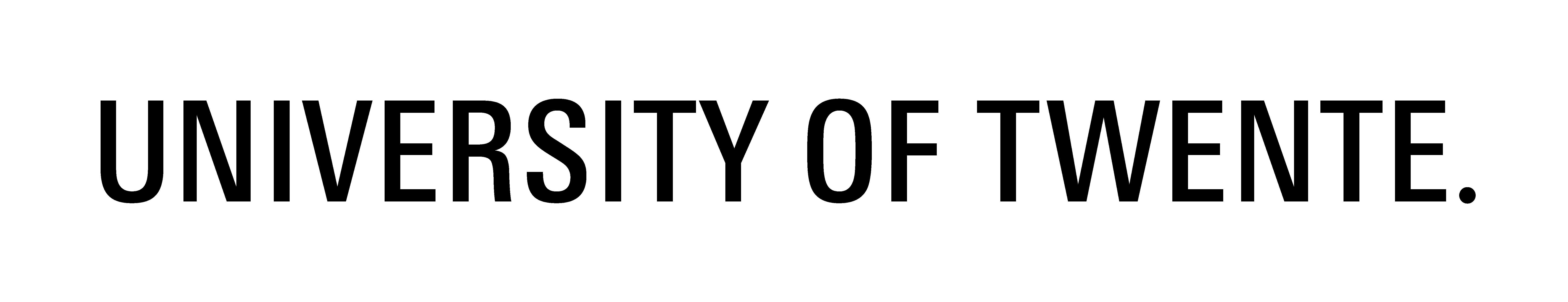 [Speaker Notes: De grenswaarde bepaalt ook de intensie van het begrip, … dus naar 20% doet ook de extensie stijgen ….]
INTENSION AND EXTENSION
Intension: 	number & characteristics of facets of a term
Extension: 	number of units to which a term applies
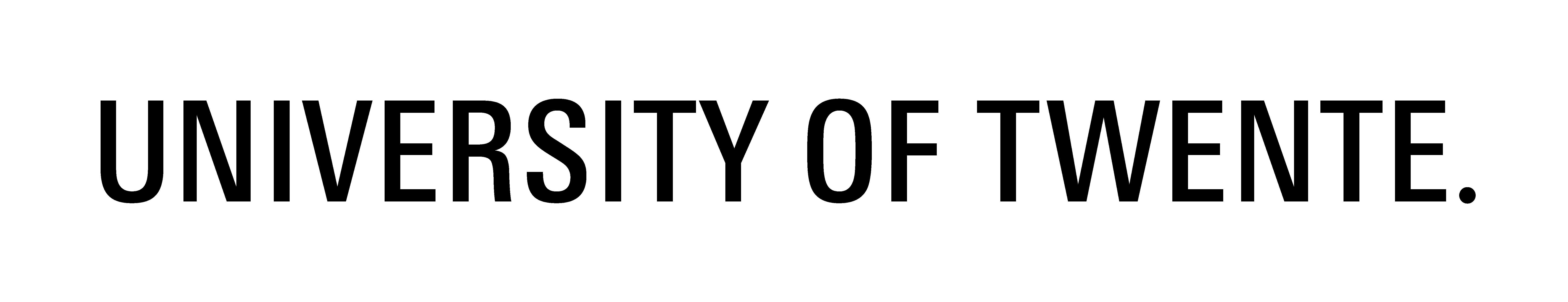 EXAMPLE: POVERTY OF NEIGHBORHOODS
Facets
Average income of inhabitants
Lowest 10% or not
and
Construct/Concept/Term
Average education level of inhabitants
Over 20% only basic level of education (or not)
Poor neighborhood or not
and
and
At least 20% should be renovated (or not)
Quality of houses
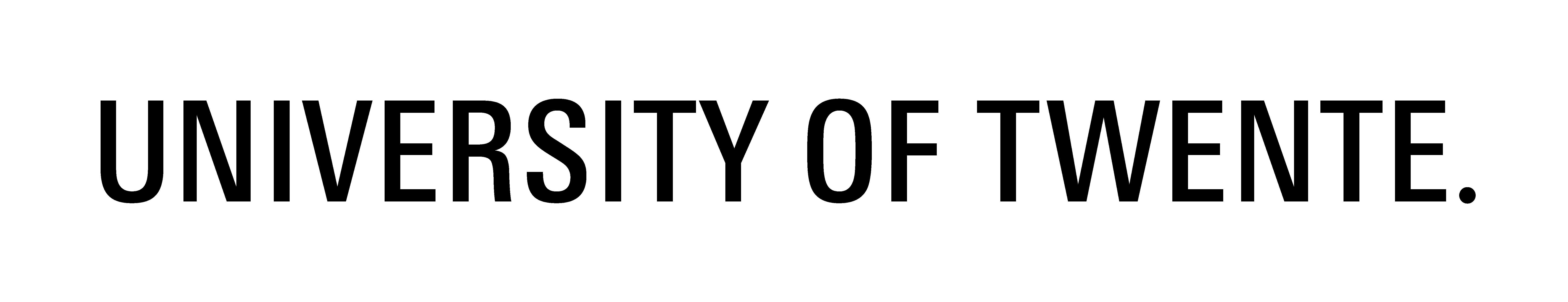 [Speaker Notes: De grenswaarde bepaalt ook de intensie van het begrip, … dus naar 20% doet ook de extensie stijgen ….]
EXAMPLE: POVERTY OF NEIGHBORHOODS
(Number of units)
= “Extension”
Number of poor neighborhoods 
based on income, education and quality of houses
Number of poor neighborhoods 
based on income and education
Number of poor neighborhoods 
based on income only
3
1
2
Number of facets
= “Intension”
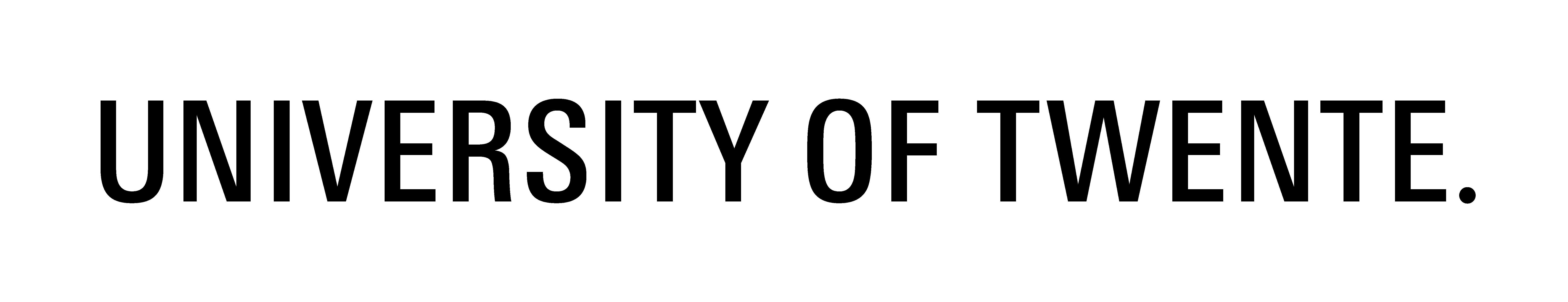 [Speaker Notes: Leuk idee van PJ: kun je ook met Venn-diagrammen doen!]
INTENSION AND EXTENSION
IF necessary and sufficient relationships are assumed (= AND) …
Intension increases (the number of facets increases)

Extension (number of units it applies to) decreases
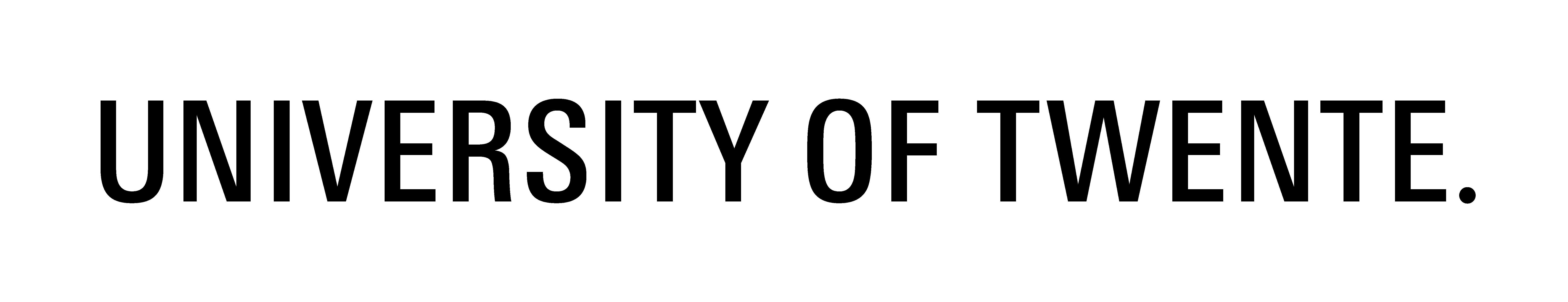 FAMILY RESEMBLANCE
‘Or’ relationship (family resemblance)

Units can be different with respect to the facets they have, but they also ‘share’ something.
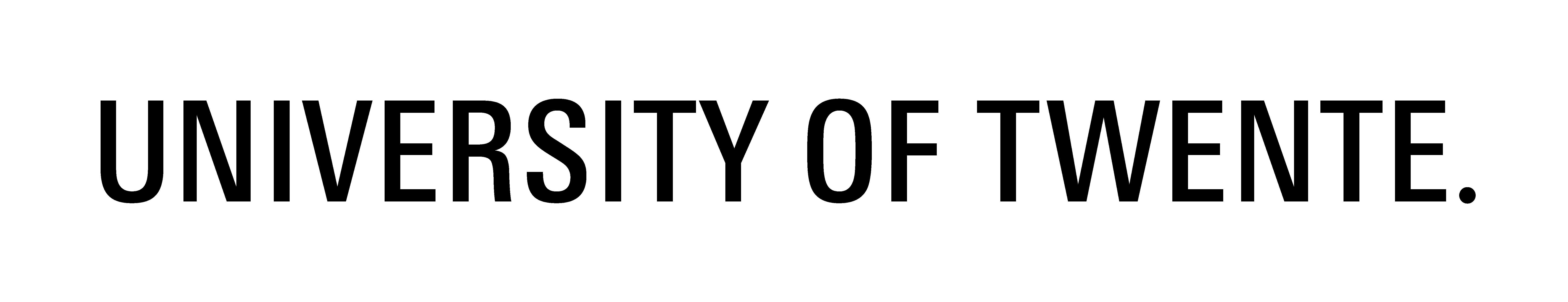 POVERTY OF NEIGHBORHOODS
Facets
Average income of inhabitants
or
Construct/Concept/Term
Average education level of inhabitants
Poor neighborhood or not
or
or
Quality of houses
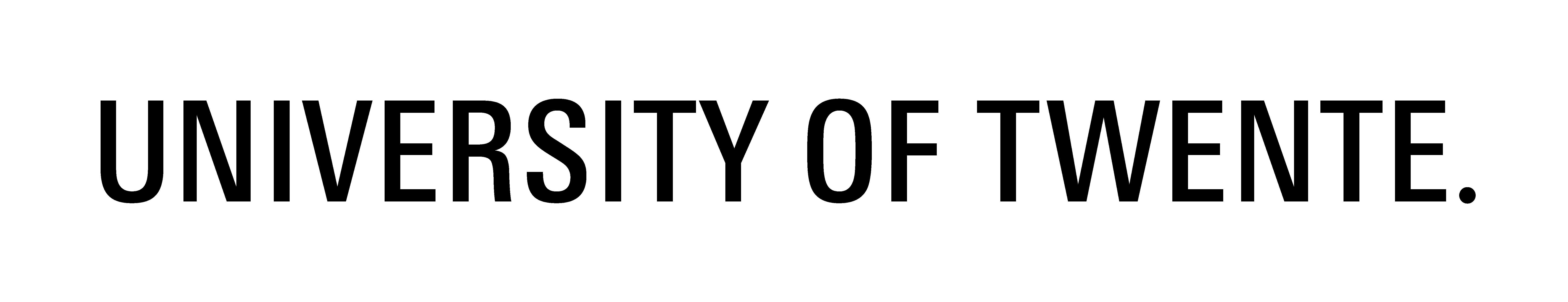 INTENSION AND EXTENSION
Number of poor neighborhoods 
based on income
Concepts defined using
family resemblance
Number of poor neighborhoods 
based on income, or education or housing quality
(Number of units)
= “Extension”
Number of poor neighborhoods 
based on income or education
2
3
1
Number of facets
= “Intension”
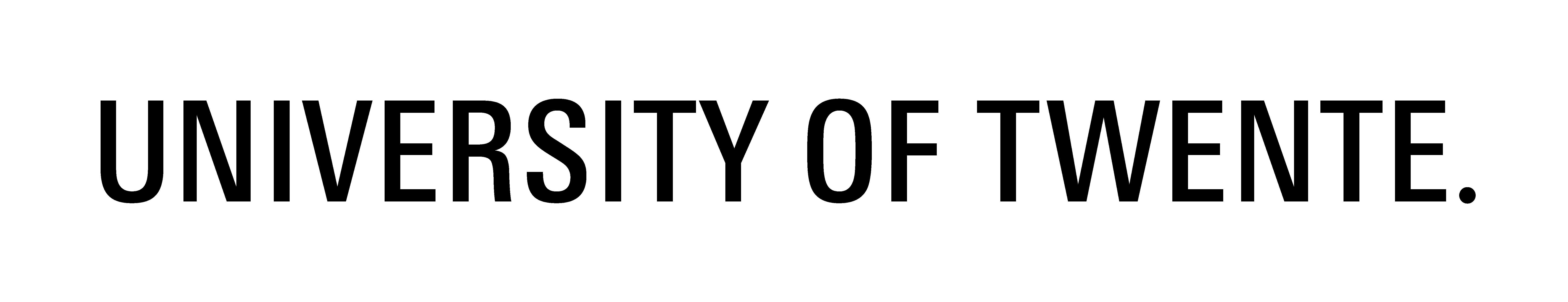 THIS MICROLECTURE
Necessary and Sufficient relationships
Family resemblance

Intension and extension of concepts
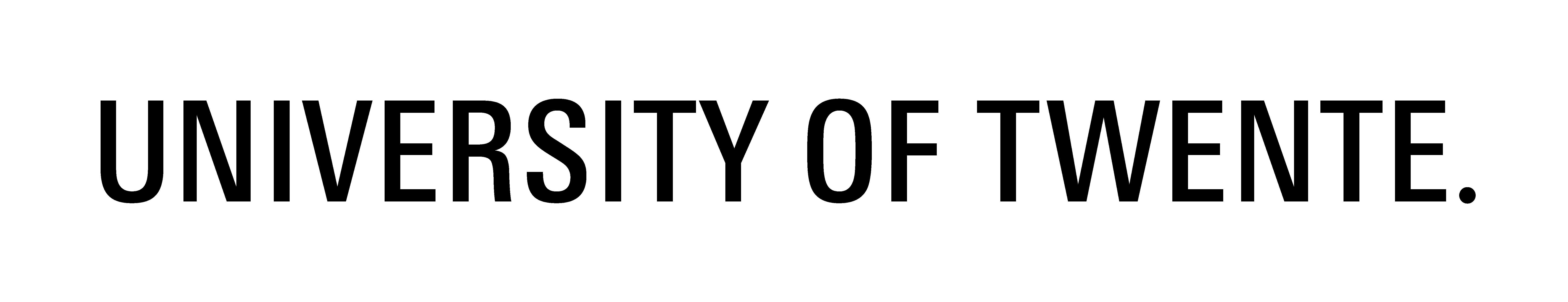